The Visions and Prophecies of Zechariah
Session 10
Stricken Shepherd: Scattered Sheep
“Awake, sword, against my Shepherd,and against the man who is close to Me,” says the LORD of Hosts.“Strike the shepherd, and the sheep will be scattered; and I will turn my hand against the little ones.It shall happen that in all the land,” says Yahweh,“two parts in it will be cut off and die;but the third will be left in it.I will bring the third part into the fire,and will refine them as silver is refined,and will test them like gold is tested.They will call on my name, and I will hear them. I will say, ‘It is my people;’ and they will say, ‘Yahweh is my God.’” 13:7-9
Israel’s Suffering in AD 70 and Beyond
It shall happen that in all the land,” says Yahweh, “two parts in it will be cut off and die; but the third will be left in it. I will bring the third part into the fire, and will refine them as silver is refined, and will test them like gold is tested ... 13:8-9
A third part of you will die with the pestilence, and they will be consumed with famine within you. A third part will fall by the sword around you. A third part I will scatter to all the winds, and will draw out a sword after them. Ezek. 5:12
Destruction of Jerusalem
Bar Cochba Revolt
Purging Completed
I will bring the third part into the fire,and will refine them as silver is refined,and will test them like gold is tested.They will call on my name, and I will hear them. I will say, ‘It is my people;’ and they will say, ‘Yahweh is my God.’” 13:9
In the Nations
In the Land
Yahweh said, “Call his name Lo-Ammi for you are not my people, and I will not be yours. Yet the number of the children of Israel will be as the sand of the sea, which can’t be measured or counted; and it will come to pass that, in the place where it was said to them, ‘You are not my people,’ they will be called ‘sons of the living God.’ Hosea 1:9-10; c.f. Jer. 32:36-44; Ezek. 37:23-28
Context
Same event as in Zech. 12
Portion of Israel regathered, mostly in unbelief
	(similar to 1st Century situation)

A Restored Nation; Ezek. 37: 1-14

A United Nation; Ezek. 37: 15-23
    (Awaiting spiritual renewal v14, cleansing v23 and their Messiah King v22)

A period of conflict, security and prosperity

A False Messiah Dan.9:27; 11:20-45

A Great Final Conflict Ezek. 38-39; Joel 2-3; Isaiah 66
     See also Luke 21:24-36; 2Thess. 2:1-12; Rev. 19:11-19
The Last Battle
Behold, a day of Yahweh comes, when your plunder will be divided within you. For I will gather all nations against Jerusalem to battle; and the city will be taken, the houses rifled, and the women ravished. Half of the city will go out into captivity, and the rest of the people will not be cut off from the city. 14:1-2
Alas! for that day is great, so that none is like it; it is even the time of Jacob’s trouble; but he will be saved out of it ... they will serve Yahweh their God, and David their king, whom I will raise up to them ... I will make a full end of all the nations where I have scattered you, but I will not make a full end of you; but I will correct you in measure, and will in no way leave you unpunished ... The fierce anger of Yahweh will not return until he has accomplished, and until he has performed the intentions of his heart. In the latter days you will understand it.” Jer. 30 7, 9, 11, 24.
The LORD will Intervene
Then Yahweh will go out and fight against those nations, as when he fought in the day of battle.   Zech. 14:2-3
Then Moses and the children of Israel sang this song to Yahweh, and said,
“I will sing to Yahweh, for he has triumphed gloriously.    He has thrown the horse and his rider into the sea.Yah is my strength and song.    He has become my salvation.This is my God, and I will praise him;    my father’s God, and I will exalt him.Yahweh is a man of war.    Yahweh is his name.He has cast Pharaoh’s chariots and his army into the sea.    His chosen captains are sunk in the Red Sea. Exodus 15:1-4
The Return of the King
His feet will stand in that day on the Mount of Olives, which is before Jerusalem on the east   Zech. 14:4
Jesus led them out as far as Bethany, and he lifted up his hands, and blessed them. While he blessed them, he withdrew from them, and was carried up into heaven. Luke 24:50-51
... Jesus was taken up, and a cloud received him out of their sight. ... 
This Jesus, who was received up from you into the sky, will 
come back in the same way as you saw him going into the sky.” 
Then they returned to Jerusalem from the mountain called Olivet, 
which is near Jerusalem, a Sabbath day’s journey away. Acts 1:9-12
The Glory Returns
Yahweh’s glory went up from the middle of the city, and stood on the mountain which is on the east side of the city. Ezek. 11:23
Afterward he brought me to the gate, even the gate that 
looks toward the east. Behold, the glory of the God of Israel came from the way of the east. His voice was like the sound of many waters; and the earth was illuminated with his glory. It was according to the appearance of the vision which I saw, even according to the vision that I saw when I came to destroy the city; and the visions were like the vision that I saw by the river Chebar; and I fell on my face. Yahweh’s glory came into the house by the way of the gate which faces toward the east. The Spirit took me up, and brought me into the inner court; and behold, Yahweh’s glory filled the house. Ezek. 43:1-5
Cataclysmic Changes
... the Mount of Olives will be split in two, from east 
to west, making a very great valley. Half of the mountain will move toward the north, and half of it toward the south. You shall flee by the valley of My mountains; for the valley of the mountains shall reach to Azel; yes, you shall flee, just like you fled from before the earthquake in the days of Uzziah king of Judah. 
Zech. 14:4- 5
Moses said to the people, “Don’t be afraid. Stand still,
and see the salvation of Yahweh, which he will work for
you today; for you will never again see the Egyptians whom you have seen today.  Yahweh will fight for you, and you shall be still.” ... Moses stretched out his hand over the sea, and Yahweh caused the sea to go back by a strong east wind all night, and made the sea dry land, and the waters were divided. The children of Israel went into the middle of the sea on the dry ground; and the waters were a wall to them on their right hand and on their left. Exodus 14:13-14, 21-22
God’s Army
Yahweh my God will come, and all the holy ones 
with you. 14:5
May the Lord make you to increase and abound in love 
toward one another, and toward all men, even as we also 
do toward you, to the end he may establish your hearts 
blameless in holiness before our God and Father at the 
coming of our Lord Jesus with all his saints. 
1Thess. 3:12-13
About these also Enoch ...  prophesied, saying, “Behold, the Lord 
came with ten thousands of his holy ones, to execute judgment 
on all Jude v14-15
Battle between Light and Darkness
It will happen in that day, that there will not be light, the bright ones will withdraw themselves [the glorious ones will congeal]. It will be a unique day which is known to Yahweh; not day, and not night; but it will come to pass, that at evening time there will be light. 14:6-7
Light is victorious
Jesus cried again with a loud voice, and yielded up his spirit.
Behold, the veil of the temple was torn in two from the top to the bottom. The earth quaked and the rocks were split. The tombs were opened, and many bodies of the saints who had fallen asleep were raised; and coming out of the tombs after his resurrection, they entered into the holy city and appeared to many. Matt. 27:50-53
Similar Prophecies
Multitudes, multitudes in the valley of decision! For the day of Yahweh is near, in the valley of decision. The sun and the moon are darkened, and the stars withdraw their shining. Joel 3:14-15
Behold, the day of Yahweh comes ... For the stars of the sky 
and its constellations will not give their light. The sun will be 
darkened in its going out, and the moon will not cause its light 
to shine. Isaiah 13:9-10
It will happen in that day ... the moon will be confounded, and the sun 
ashamed; for the LORD of Hosts will reign on Mount Zion, and in Jerusalem; 
and glory will be before his elders. Isaiah 24:21-23
... in those days, after that oppression, the sun will be darkened, the moon 
will not give its light,  the stars will be falling from the sky, and the powers 
that are in the heavens will be shaken Mark 13:24-25
Spiritual Enlightenment
I will open my eyes on the house of Judah ... I will pour 
on David’s house, and on the inhabitants of Jerusalem, the 
spirit of grace and of supplication; and they will look to 
[upon] Me whom they have pierced; and they shall mourn 
for him, as one mourns for his only son ... Zech. 12:4, 10
“For, behold, the day comes, it burns as a furnace; and all 
the proud, and all who work wickedness, will be stubble; and 
the day that comes will burn them up,” says the LORD of Hosts, “that it shall leave them neither root nor branch. But to you who fear my name shall the sun of righteousness arise with healing in its wings ... Mal. 4:1-2
And you, child, will be called a prophet of the Most High; for you will go before the face of the Lord to prepare his ways, to give knowledge of salvation to his people by the remission of their sins, because of the tender mercy of our God, by which the dawn from on high will visit us, to shine on those who sit in darkness and the shadow of death ... Luke 1:76-79
Living Water
It will happen in that day, that living waters will go out 
from Jerusalem: half of them toward the eastern sea, 
[Dead Sea] and half of them toward the western sea [Mediterranean Sea]. It will be so in summer and in winter. 14:8
It will happen in that day, that the mountains will drop 
down sweet wine, the hills will flow with milk, all the brooks 
of Judah will flow with waters and a fountain will flow out 
from Yahweh’s house, and will water the valley of Shittim 
(near the Dead Sea, Num. 25:1). Joel 3:18
A river went out of Eden to water the garden; and from there it was parted, and became the source of four rivers. Gen. 2:10
The Land a Foretaste of a Greater Reality
... behold, waters flowed out from under the threshold 
of the house eastward ... a river that I could not pass through; for the waters had risen ... on the bank of the 
river were very many trees on the one side and on 
the other. Then he said to me, “These waters flow out 
Toward the eastern region ... they will go toward the sea; 
and flow into the sea which will be made to flow out; and 
the waters will be healed ...  there will be a very great multitude of fish; for these waters have come there, and 
the waters of the sea will be healed, and everything will 
live wherever the river comes. Ezek. 47:1-9
He showed me a river of water of life, clear as crystal, proceeding out of the throne of God and of the Lamb, in the middle of its street. On this side of the river and on that was the tree of life, bearing twelve kinds of fruits, yielding its fruit every month. The leaves of the tree were for the healing of the nations. Rev. 22:1-2
The Messiah King Reigns
Yahweh will be King over all the earth. In that day Yahweh will be one, and his name one. 14:9
God said, “Let us make man in our image, after our 
likeness. Let them have dominion over the fish of the 
sea, and over the birds of the sky, and over the livestock, 
and over all the earth, and over every creeping thing 
that creeps on the earth.” God created man in his own
 image. In God’s image he created him; male and 
female he created them. Gen. 1:26-27
He is the image of the invisible God, the firstborn of all creation ... 
All things have been created through him and for him. Col. 1:15-16
... His Son, whom he appointed heir of all things, through whom also he made the worlds. 
His Son is the radiance of his glory, the very image of his substance, and upholding all things by the word of his power, who, when he had by himself purified us of our sins, sat down on the right hand of the Majesty on high, having become as much better than the angels as the more excellent name he has inherited ... Heb. 1:2-4
God’s Perfect King
From Judah an absolute ruler Zech. 10:4
Yahweh’s Spirit spoke by me. His word was on my 
tongue. The God of Israel said, the Rock of Israel spoke 
to me, ‘One who rules over men righteously, who 
rules in the fear of God, shall be as the light of the morning, when the sun rises, a morning without clouds, when the tender grass springs out of the earth, through clear shining after rain.’ 2Sam. 23:2-4
Behold, you will conceive in your womb and give birth to a son, and shall name him ‘Jesus.’ He will be great and will be called the Son of the Most High. The Lord God will give him the throne of his father David, and he will reign over the house of Jacob forever. There will be no end to his Kingdom.” Luke 1:31-33
Universal Ruler
“Over all the earth [land/world]”
He shall have dominion also from sea to sea from 
the River to the ends of the earth ... all kings shall fall down before him. All nations shall serve him. For he 
will deliver the needy when he cries; the poor, who has 
no helper ... His name endures forever. His name continues as long as the sun. Men shall be blessed by him. All nations will call him blessed. Psalm72:8, 11-12, 17.
... Therefore God also highly exalted him, and gave to him the name which is above every name, that at the name of Jesus every knee should bow, of those in heaven, those on earth, and those under the earth, and that every tongue should confess that Jesus Christ is Lord, to the glory of God the Father. Phil. 2:9-11
Jesus Christ, the faithful witness, the firstborn of the dead ... and the ruler of the kings of the earth. to him be the glory and the dominion forever and ever. Amen. Rev. 1:5-6
The End of Idolatry
In that day Yahweh will be one, and his name one.
God Yahweh, he who created the heavens and stretched them out, he who spread out the earth and that which 
comes out of it, he who gives breath to its people and 
spirit to those who walk in it ...  “I am Yahweh. That is my name. I will not give my glory to another, nor my 
praise to engraved images”. Isaiah 42:5, 8
For though there are things that are called “gods”, whether 
in the heavens or on earth; as there are many “gods” and many “lords”; yet to us there is one God, the Father, of whom are all 
things, and we [exist] for him; and one Lord, Jesus Christ, through 
whom are all things, and we live through him. 1Cor. 8:5-6
... keep the commandment without spot, blameless, until the appearing of our Lord Jesus Christ, which in its own times he will show, who is the blessed and only Ruler, the King of kings, and Lord of lords.  He alone has immortality, dwelling in unapproachable light, whom no man has seen, nor can see: to whom be honour and eternal power. Amen. 1Tim. 6:14-16
Geological Rearrangement
All the land will be made [turned/changed] like the 
Arabah [Jordan Valley], from Geba [Gibea] to Rimmon 
south of Jerusalem [north of Beersheba]; and she 
[Jerusalem] will be lifted up, and will dwell in her 
place, from Benjamin’s gate to the place of the first gate, 
to the corner gate, and from the tower of Hananel to the 
king’s wine presses. 14:10
It shall happen in the latter days, that the mountain of Yahweh’s house shall be established on the top of the mountains, and shall be raised above the hills ... Isaiah 2:2
The City of Peace
Men will dwell therein, and there will be no more curse; but Jerusalem will dwell [be inhabited] safely.14:11
Permanent:  No more Exile

Blessing:      No more Curse

Protection:   No more Danger
‘Jerusalem will be inhabited as villages without walls, because of the multitude of men and livestock in it. For I,’ says Yahweh, ‘will be to her a wall of fire around it, and I will be the glory in the middle of her. Zech. 2:4-5
The Curse Reversed
To Adam he said, “Because you have listened to your wife’s voice, and have eaten from the tree, about which I commanded you, saying, ‘You shall not eat of it,’ the ground is cursed for your sake. You will eat from it with much labour all the days of your life. It will yield thorns and thistles to you; and you will eat the herb of the field. You will eat bread by the sweat of your face until you return to the ground, for you were taken out of it. For you are dust, and you shall return to dust.” Gen. 3:17-19
“‘I will make with them a covenant of peace, and will cause evil animals to cease out of the land. They will dwell securely in the wilderness, and sleep in the woods.  I will make them and the places around my hill a blessing. I will cause the shower to come down in its season. There will be showers of blessing. The tree of the field will yield its fruit, and the earth will yield its increase, and they will be secure in their land. Ezek. 34: 25-27
Three Aspects of Judgement
Plague: Organs of Sight and Speech
This will be the plague with which Yahweh will strike 
all the peoples who have fought against Jerusalem: his flesh will consume away while he stands on his 
feet, and his eye will consume away in their sockets, 
and his tongue will consume away in their mouth.
A plague like this will fall on the horse, on the mule, on the camel, on the donkey, and on all the animals that will be in those camps. 14:12, 15
Now many nations have assembled against you, that say, “Let her be defiled, and let our eye gloat over Zion.” Micah 4:11
Where are the gods of Hamath and Arpad? Where are the gods of Sepharvaim? Have they delivered Samaria from my hand? Who are they among all the gods of these countries that have delivered their country out of my hand, that Yahweh should deliver Jerusalem out of my hand?’” Isaiah 36:19-20
Three Aspects of Judgement
Panic
It will happen in that day, that a great panic from Yahweh [a tumult of Yahweh] will be among them; and they will each hold onto the hand of his neighbour, and his hand will rise up against the hand of his neighbour. 14:12-15 c.f. 12:2-9
In that day,” says Yahweh, “I will strike every horse with terror, and his rider with madness; and I will open my eyes on the house of Judah, and will strike every horse of the peoples with blindness. 12:4
They blew the three hundred trumpets, and Yahweh set every man’s sword against his fellow and against all the army; and the army fled ... Judges 7:22
For the Lord had made the army of the Syrians to hear the sound of chariots, and the sound of horses, even the noise of a great army ... Therefore they arose and fled in the twilight, and left their 
tents, and their horses, and their donkeys, even the camp as it was, and fled for their life. 2Kings 7:6-7
Three Aspects of Judgement
Human Agents
Judah also will fight at Jerusalem; and the wealth of all the surrounding nations will be gathered together: gold, and silver, and clothing, in great abundance. 14:14
But they don’t know the thoughts of Yahweh, neither do they understand his counsel; for he has gathered them like the sheaves to the threshing floor. Arise and thresh, daughter of Zion; for I will make your horn iron, and I will make your hoofs bronze; and you will beat in pieces many peoples: and I will devote their gain to Yahweh, and their substance to the Lord of the whole earth. Micah 4:12-13
The Messianic Kingdom
Jerusalem the centre of Rule and Worship
It will happen that everyone who is left of all the nations that came against Jerusalem will go up from year to year to worship the King, the LORD of Hosts, and to keep the Feast of Booths [Tabernacles]. 14:16
It shall happen in the latter days, that the mountain of Yahweh’s house shall be established on the top of the mountains, and shall be raised above the hills; and all nations shall flow to it. 
Many peoples shall go and say, “Come, let’s go up to the mountain of Yahweh, to the house of the God of Jacob; and he will teach us of his ways, and we will walk in his paths. For the law shall go out of Zion, and Yahweh’s word from Jerusalem. He will judge between the nations, and will decide concerning many peoples. They shall beat their swords into ploughshares, and their spears into pruning hooks. Nation shall not lift up sword against nation, neither shall they learn war any more. Isaiah 2:2-4
The Feast of Tabernacles
Celebration of Past Deliverance and Provision
“‘So on the fifteenth day of the seventh month, when you have gathered in the fruits of the land, you shall keep the feast of Yahweh seven days. On the first day shall be a solemn rest, and on the eighth day shall be a solemn rest. You shall take on the first day the fruit of majestic trees, branches of palm trees, and boughs 
of thick trees, and willows of the brook; and you 
shall rejoice before Yahweh your God seven days.
You shall keep it as a feast to Yahweh seven days in the year. It is a statute forever 
throughout your generations. You shall keep it in the seventh month. You shall 
dwell in temporary shelters for seven days. All who are native-born in Israel shall dwell 
in temporary shelters,  that your generations may know that I made the children of Israel 
to dwell in temporary shelters when I brought them out of the land of Egypt. 
I am Yahweh your God.’” Lev. 23:39-43
The Feast of Tabernacles
Completion of Annual Harvests
“You shall observe ... the Feast of Ingathering at the year’s end. Exodus 34:22
You shall keep the feast of booths seven days, after you have gathered in from your threshing floor and from your wine press. You shall rejoice in your feast, you, your son, your daughter, your male servant, your female servant, the Levite, the foreigner, the fatherless, and the widow who are within your gates. You shall keep a feast to Yahweh your God seven days in the place which Yahweh chooses, because Yahweh your God will bless you in all your increase and in all the work of your hands, and you shall be altogether joyful. Deut. 16:13-15
The Feast of Tabernacles
Prophetic Significance
In that day you will say, “I will give thanks to you, Yahweh; for though you were angry with me, your anger has turned away and you comfort me. Behold, God is my salvation. I will trust, and will not be afraid; for Yah, Yahweh, is my strength and song; and he has become my salvation.” Therefore with joy you will draw water out of the wells of salvation. In that day you will say, “Give thanks to Yahweh! Call on his name! Declare his doings among the peoples! Proclaim that his name is exalted! Sing to Yahweh, for he has done excellent things! Let this be known in all the earth! Cry aloud and shout, you inhabitant of Zion; for the Holy One of Israel is great among you!” Isaiah 12:1-6
Now on the last and greatest day of the feast, Jesus stood and cried out, “If anyone is thirsty, let him come to me and drink!  He who believes in me, as the Scripture has said, from within him will flow rivers of living water.” John 7:37-38
The Feast of Tabernacles
Prophetic Significance
In this mountain, the LORD of Hosts will make all peoples a feast of choice meat,  a feast of choice wines, of choice meat full of marrow, of well refined choice wines. He will destroy in this mountain the surface of the covering that covers all peoples, and the veil that is spread over all nations. He has swallowed up death forever! The Lord Yahweh will wipe away tears from off all faces. He will take the reproach of his people away from off all the earth, for Yahweh has spoken it.
It shall be said in that day, “Behold, this is our God! We have waited for him, and he will save us! This is Yahweh! We have waited for him. We will be glad and rejoice in his salvation!” For Yahweh’s hand will rest in this mountain. Isaiah 25:6-10
The Ultimate Fulfilment
I saw a new heaven and a new earth: for the first 
heaven and the first earth have passed away, and 
the sea is no more. I saw the holy city, New 
Jerusalem, coming down out of heaven from 
God, prepared like a bride adorned for her husband. 
I heard a loud voice out of heaven saying, “Behold, 
God’s dwelling is among men, and he will dwell 
with them, and they will be his people, and God 
himself will be with them as their God. He will wipe 
away every tear from their eyes.
Death will be no more; neither will there be mourning, nor crying, nor pain, any more. The first things have passed away.”
He who sits on the throne said, “Behold, I am making all things new.” He said, “Write, for these words of God are faithful and true.” He said to me, “It is done. I am the Alpha and the Omega, the Beginning and the End. I will give freely to him who is thirsty from the spring of the water of life. He who overcomes, I will give him these things. I will be his God, and he will be my son. Rev. 21:1-7
Noncompliance
It will be, that whoever of all the families of the earth doesn’t go up to Jerusalem to worship the King, the LORD of Hosts, on them there will be no rain. If the family of Egypt does not go up, and does not come, neither will it rain on them. This will be the plague with which Yahweh will strike the nations that do not go up to keep the Feast of Booths. This will be the punishment of Egypt, and the punishment of all the nations that don’t go up to keep the Feast of Booths. 14:17-19
Sacred /Secular Divide Abolished
In that day there will be on the bells of the horses, “HOLY TO YAHWEH”; and the pots in Yahweh’s house will be like the bowls before the altar. Yes, every pot in Jerusalem and in Judah will be holy to the LORD of Hosts; and all those who sacrifice will come and take of them, and cook in them. 

In that day there will no longer be a Canaanite [merchant, trader] in the house of the LORD of Hosts. 14:20-21
... the merchants and sellers of all kinds of wares camped outside of Jerusalem once or twice. Then I testified against them, and said to them, “Why do you stay around the wall? If you do so again, I will lay hands on you.” From that time on, they didn’t come on the Sabbath. Neh. 13:20-21
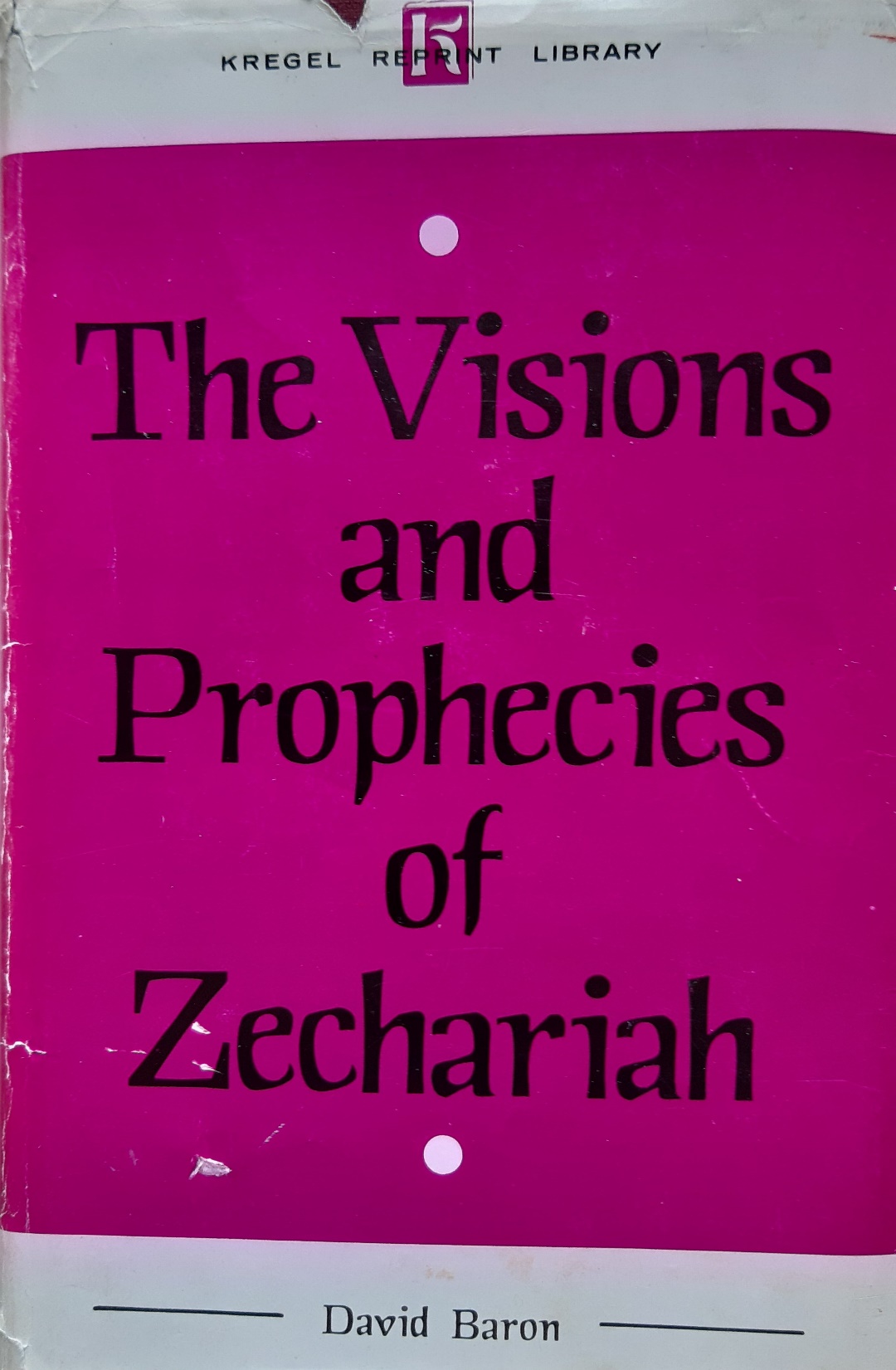 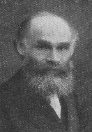 Frederick the Great: “Give me the strongest single 
piece of evidence that there is a God”.

Advisor: “The Jews, Sir, the Jews!”
Rabbi Sholom Lipskar, who is 74, recounts the litany of history’s attempts to wipe us out — from the Babylonians to the Crusades to the Pogroms in Europe and the Holocaust. The list is long and the upshot hard to ignore: so many other cultures and religions folded, but not the Jewish people. There should be none of us left, and yet we are here.
And not only are we here, but we somehow rose to the top of the pinnacle. In finance politics, diplomacy, law, and medicine, we’re at the top — just one generation away from the Holocaust. We came out of the Holocaust losing a third of us. I lived in a DP camp for the first four years of my life — from the time I was born, 1946, until 1950, because no other country would receive us. What drives that? It’s not just the social environment. There’s a drivenness that comes from some divine origin that’s part of our existence. That’s the reality, and history tells you that story, confirms that reality. To deny that is just to be looking for some kind of excuses. 
https://forward.com/life/453018/is-jewish-survival-proof-of-god/